Personal Service Contracts Memorandums of Agreement Process
Amy Monroe, Procurement
Teri Mason, Budgets
Thelma Hawkins, Grants Management
Karen Wirth, Budgets and Financial Management
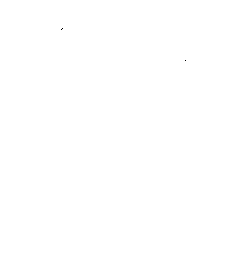 Personal Service Contract (PSC)
"Personal service contract" means an agreement whereby an individual, firm, partnership, or corporation is to perform certain services requiring professional skill or professional judgment for a specified period of time at a price agreed upon. It includes all price contracts for personal services between a governmental body or political subdivision of the Commonwealth and any other entity in any amount. 
						KRS 45A.690
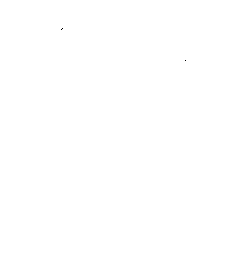 PSC
Used to establish a contract with a private entity (including non-profit organizations).
Must go through a competitive process OR have sole source/not practical bid approval from the Secretary of the Finance and Administration Cabinet or his designee.
May not be used to contract with a public entity.
Subject to Government Contract Review Committee (GCRC) unless exempt by statute or an exemption granted by the Committee.
Statutory exemptions are listed in KRS 45A.690
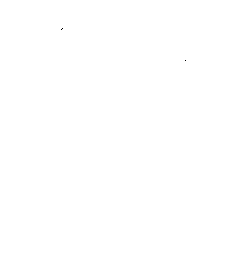 Memorandum of Agreement (MOA)
"Memorandum of agreement" means any memorandum of agreement, memorandum of understanding, program administration contract, inter local agreement to which the Commonwealth is a party, privatization contract, or similar device relating to services between a state agency and any other governmental body or political subdivision of the Commonwealth that involves an exchange of resources or responsibilities to carry out a governmental function. 

				KRS 45A.690
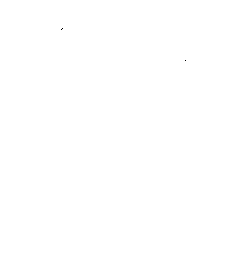 MOA
Used to establish contracts with a governmental body or political subdivision and do not have to go through a competitive process.
May not be used for a contract with a private entity or non-profit organization (other than 501c3); such contracts must be a PSC.
Subject to GCRC review unless exempt by statute or an exemption granted by the Committee.
Statutory exemptions are listed in KRS 45A.690
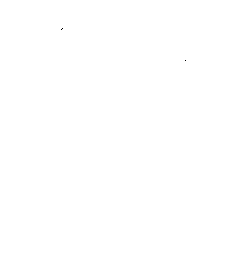 Things to consider when preparing an MOA:
Who - name of vendor we are contracting with, including address and contact information.
What - 
1. Two or three sentences that summarize what the intent of the contract is. 
2. A detailed description of the work to be completed. Questions to consider:
What do we want accomplished? Is there a clear understanding of the project outcome?
What specific means are required to reach contract goal? How well are these defined?
Are there assessments required to measure progress of work?
Is there specific reporting required to show progression of work?
How will payments against the contract be paid? 
Budget contact – will CDIP reports be required? If so, has a MUNIS project been established by KDE?
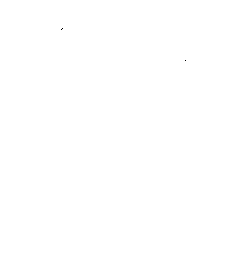 Things to consider…….cont.
When - what is the desired time frame for this work to be completed?  
Will this work be completed within the state fiscal year (July 1, 20XX – June 30, 20XX)? If the intent is for this work to take multiple years to complete, are the funds going to be available in the succeeding years? If not, how will the work continue to be supported/funded?
Remember - work supported with general fund dollars (money appropriated by the General Assembly) MUST be spent by June 30 of the fiscal year. Work supported with federal funds must be within the grant period stated on the grant award notification.
The budget office needs at least 6 to 8 weeks to process an MOA once the information is received by the budget analyst. 
Work MUST fall between the dates specified on the contract. Work performed outside of these dates will not be reimbursed. MAKE SURE YOUR VENDOR IS AWARE OF THIS!
How – 
what funds will be used to support this work? The vendor must submit a detailed budget on how the funds received will be spent, specifically in the areas of personnel and operating. Are indirect costs allowed? If so, at what percentage? 
Why - does this work support the mission of the agency and the KBE?
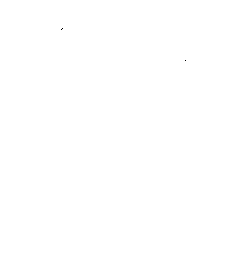 Purposes of Monitoring
Contract monitoring is a regular process of evaluating performance based on measurable service deliverables and verifying agency compliance with the terms and conditions in the contract to ensure the vendor meet their responsibilities. 
KDE  has oversight to ensure there is a reliable basis for validating service is performed and  deliverables are met
To ensure that financial documentation is adequate and accurate so that costs will not be questioned later on
Identify program and/or financial problems as early as possible so that corrective action may be taken to prevent/minimize program implementation deficiencies and/or financial problems that will result in questioned costs
Helps the agency to determine if the services are performed sufficiently and whether desired service outcomes are being achieved and the impact the services are having on improved outcomes for grant requirements.
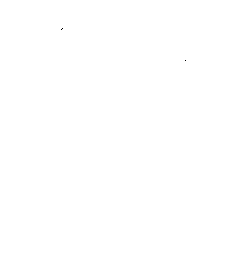 Things to consider when monitoring contract performance:
Monitoring the quality of the goods and services received
Does the work being done align with the scope of work agreed on?
Monitoring the budget and associated invoices and payments
Are the funds being spent as originally proposed and agreed on?
Monitoring schedule milestones and deliverable schedules
Is vendor following agreed upon reporting requirements to your satisfaction?
Monitoring contract risks
Is the work on schedule? Is there a need to modify the scope or the budget?
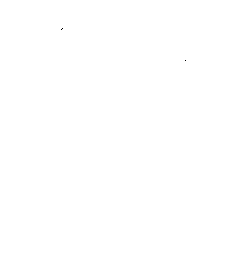 In Conclusion…
RFP’s become PSC’s
RFA’s become MOA’s
When considering a contract, think Who, What, Where, When and How.
Your budget analyst will need 6 – 8 weeks to process your contract once all information is received in the budget office.
As a program owner –
use the Financial Routing System to include comments that would assist in acquiring approvals;
 it will be your responsibility to hold vendors accountable to perform the agreed upon services, through reports and invoices;
know your budget analyst!
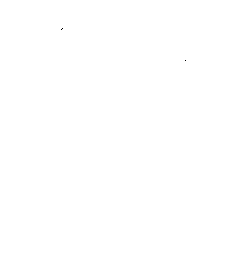 Budget and Financial Management Contacts
For questions regarding Procurement:
RFP’s – Amy Monroe at amy.Monroe@education.ky.gov
RFA’s – Jason Kendall at Jason.Kendall@education.ky.gov or Jason Camden at jason.Camden@education.ky.gov

For questions regarding Funding:
Federal funds – Thelma Hawkins at thelma.hawkins@education.ky.gov
General/Restricted funds – Teri Mason at teri.mason@education.ky.gov
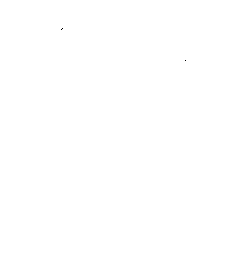